Joint Future 2023
Inputreferat ZiAB
ZiABZivilgesellschaften in Asylzentren des Bundes
Beobachten – Informieren – Beraten – Intervenieren 
Plattform für Austausch und Vernetzung
Unter Zivilgesellschaften
Mit anderen Organisationen
Gegründet 2015 als Projekt der SBAA, bis alle BAZ eröffnet sind
Aktuell 19 Zivilgesellschaften in 12 BAZ
Grösse variabel (bekannt: 355 Personen in 6 Gruppen)
Wandel / Entwicklung der Tätigkeiten
Schnittstelle zwischen Zivilgesellschaften und Behörden
Projektcharakter muss aufgegeben werden
Neupositionierung ist im Gang
Perspektive der ZiAB
SEM
Garantenstellung
Verwaltungsbehörde
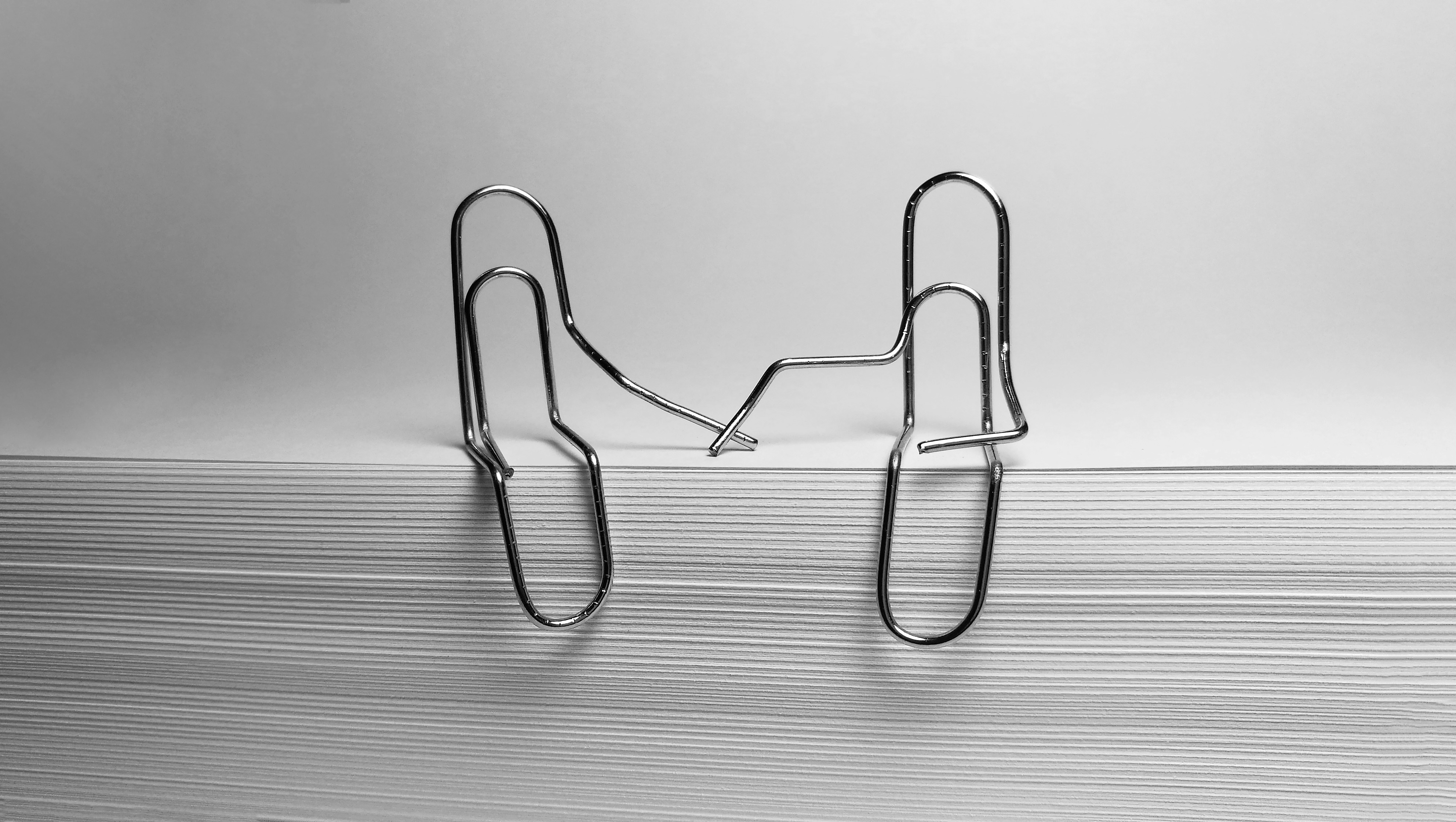 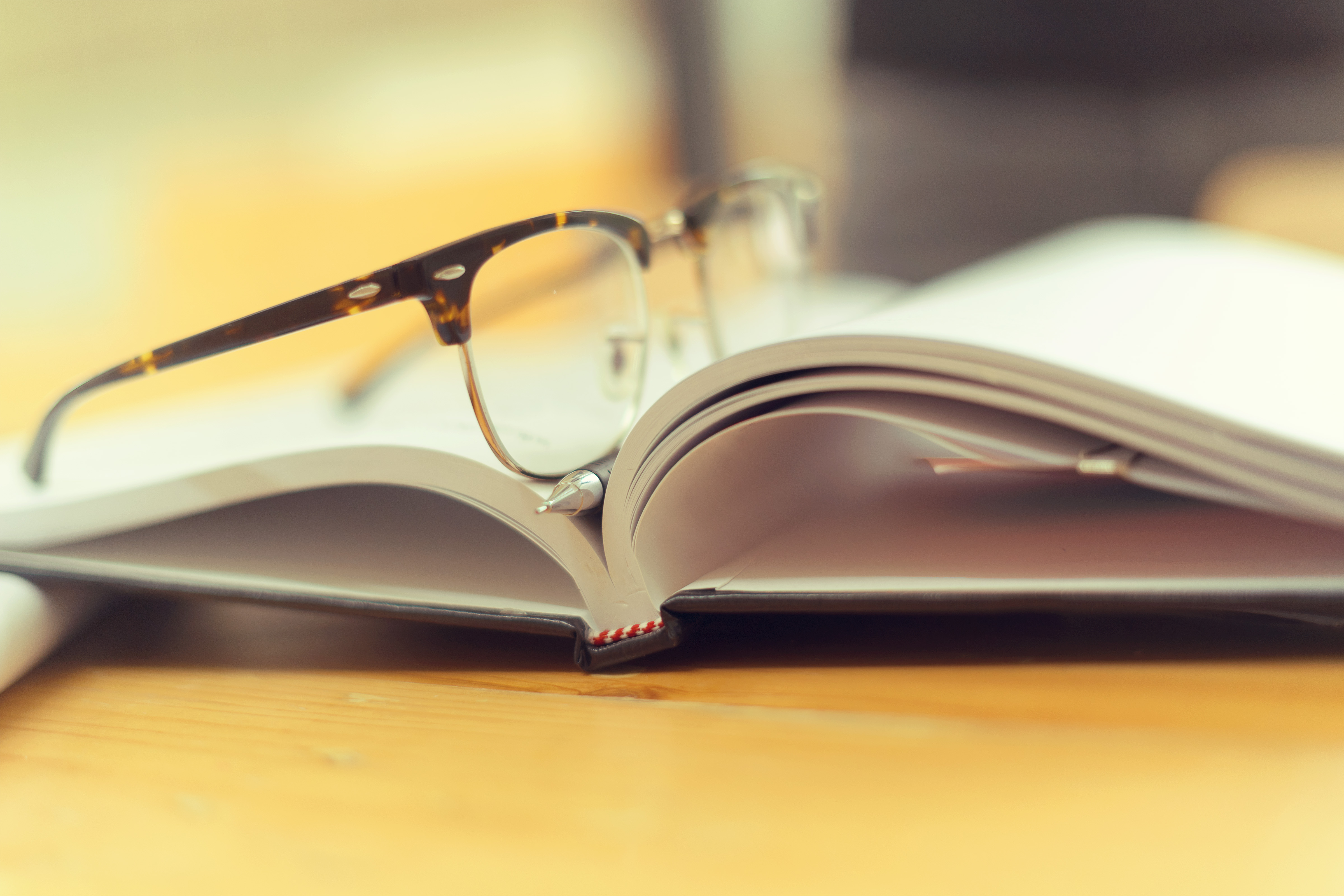 Spannungsfelder
Was droht unter die Räder zu geraten?
Menschenrechte
Vernachlässigung von Grundrechten
Subtile Verletzungen
Psychische Gesundheit

Gleichbehandlung
Beispielhaft: UMA – begleitete Kinder
Status „selbstständige UMAs“ (wieder aufgegeben)
Handlungsfelder
„Hand­le nur nach der­je­ni­gen Ma­xi­me, durch die du zu­gleich wol­len kannst, dass sie ein all­ge­mei­nes Ge­setz wer­de.“
(Immanuel Kant, GMS IV, 421).
Benennen von Problemen
Erheben der Stimme
Formulierung von sachlicher Kritik